Monetary and fiscal policy
HSPM 714 J50
Fall 2013
Depressions can happen
When people don’t spend money
Enough money to buy what people can produce
Why don’t people spend money?
… if they don’t have any
… if they have some but want to save it for later
What can …
Baby sitting coop committee do?
Government do?
Give out certificates
Give out money
Moral problem with giving out money
Resentment 

http://www.youtube.com/watch?v=zp-Jw-5Kx8k
Moral problem work-arounds
Give to deserving
Current fight over food stamps
“moochers”
Buy goods and services
Make it easier to borrow
Most money is credit
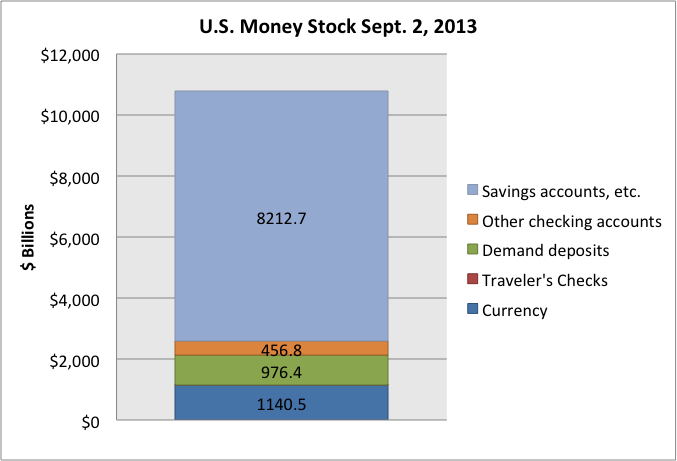 Were it not for government guarantees …
… much of the top parts of that chart could disappear in a default crisis
Leaving people with way less money to spend
Which happened during the 1930s, and is why we have the FDIC, etc.
Much of spending is borrowed money
http://www.gfmag.com/tools/global-database/economic-data/11855-total-debt-to-gdp.html - axzz2gcYsQmBz
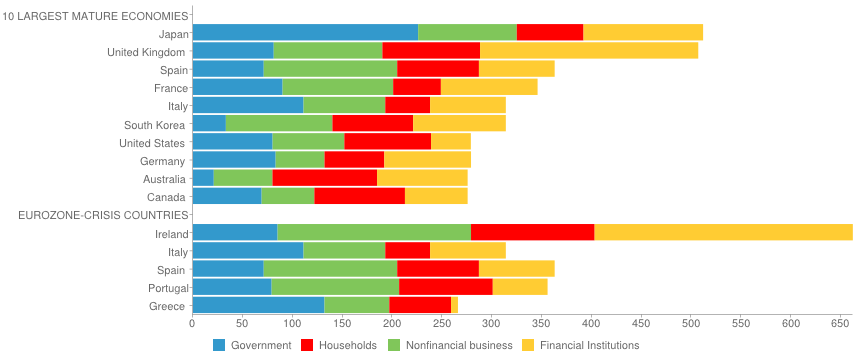 Can falling prices solve depression?
Debt overhang
Falling prices means more defaults
As real value of owed money increases

Anyway, wages are sticky downward
Wage cuts bad for morale, productivity
Banking crisis
When there are defaults
Credit contracts
Money disappears, or hides
Monetary policy to alleviate depression
Federal Reserve lends at low interest
To U.S. Treasury, by buying T-bonds
To big banks, by direct lending
To large firms, by buying bonds
“quantitative easing”
Supposed to trickle down to
Small business
Home mortgages
Liquidity trap
When interest rates go to 0%
But people still aren’t spending enough
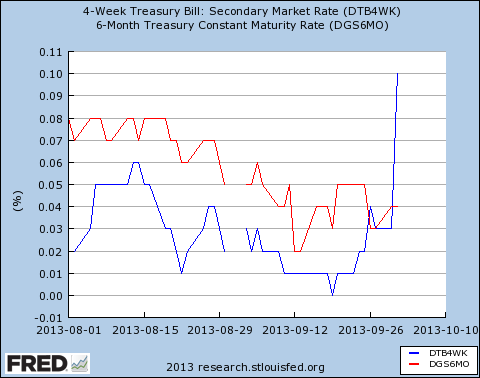 Inflationand the money stock
Prices – determined by supply and demand
Supply and demand are flows
Having a bigger or smaller money stock affects prices only by affecting the flow of demand (spending)
In liquidity trap, more money stock does not mean more demand flow
Fiscal policy
Federal government spending
Tax and spend
Borrow and spend
Borrow from Fed and spend
“print money”
The multiplier
Spending gives people money, which they can spend
Total spending increase = 
what government spends plus 
what people government buys from spend plus
what people that those people buy from spend,
etc.
How big is the multiplier?
Depends on where money comes from
Borrow from Fed and spend
Biggest multiplier
Borrow from public or raise taxes
Smaller multiplier, but not 0
Because some of that is less flow to savings
In progress …
WWII government spending
Stimulus act of 2009 too small
when spending diminishes
Tax revenues shrink
States can’t borrow, must cut spending
Total government spending hasn’t grown like after 2001.
Debt held by public level as % of GDP for next decade.
Government not a business
Starbucks example
Fundamentalism
Not just in religion
In politics
In economics
Response to uncertainty